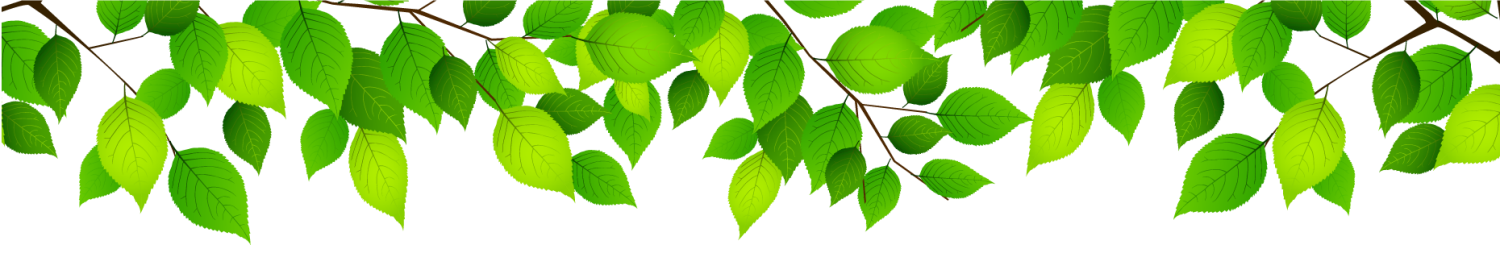 Летние денёчкив группе «Солнышко»
Воспитатель МБДОУ ЦРР №28
Чернова М.В.
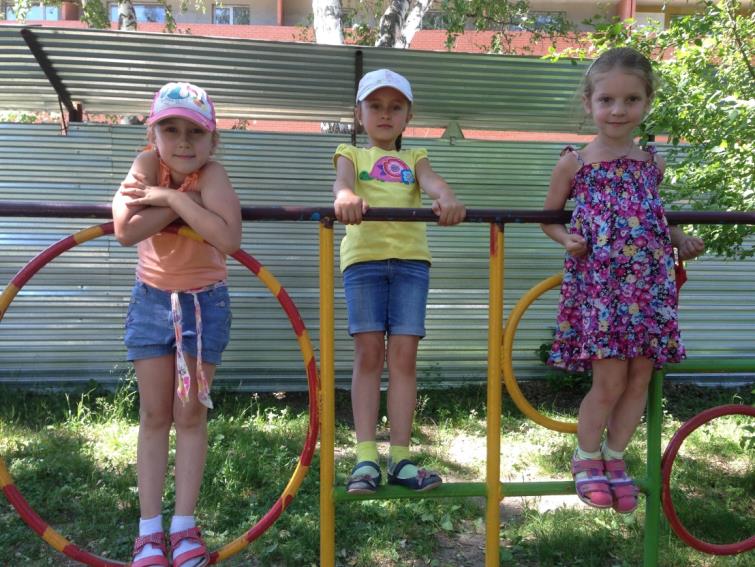 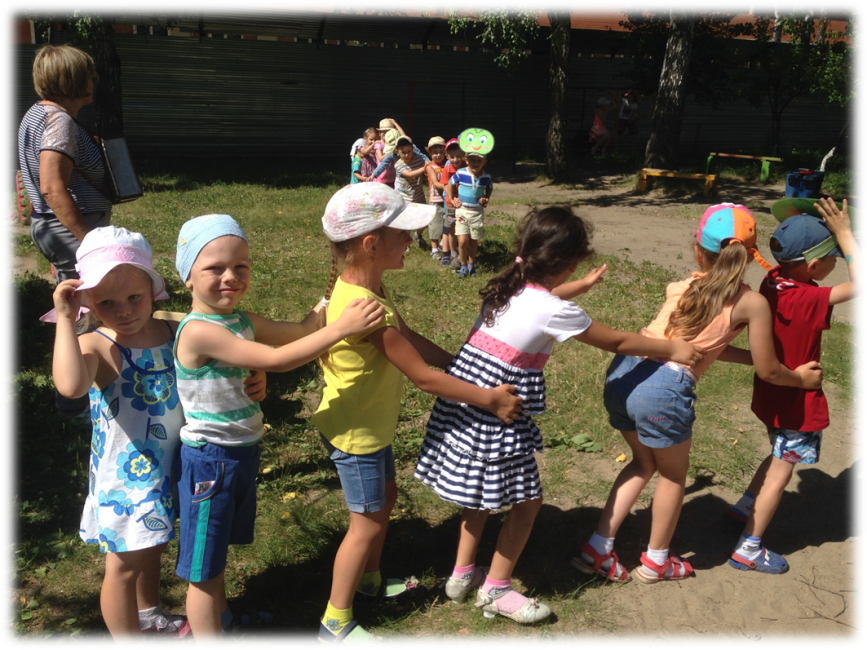 Сколько солнца! Сколько света!Сколько зелени кругом!Что же это? Это ЛЕТОНаконец спешит к нам в дом!
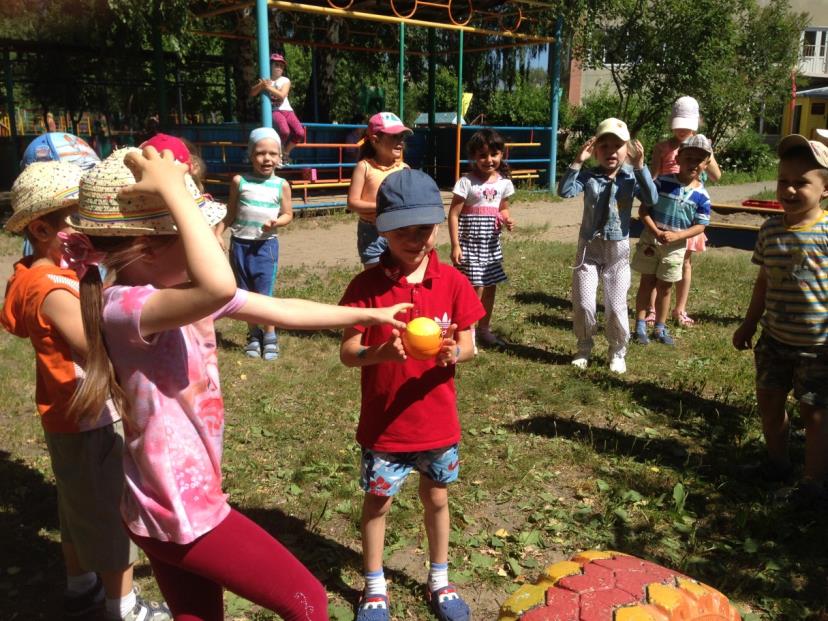 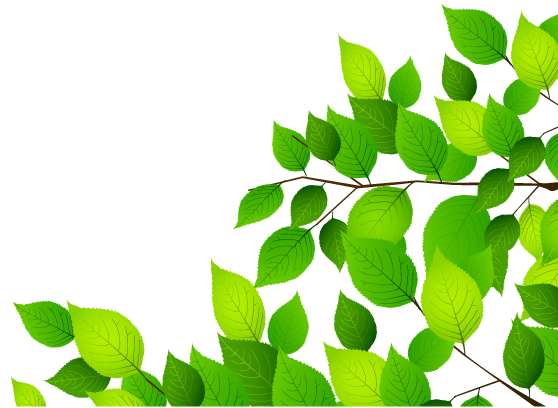 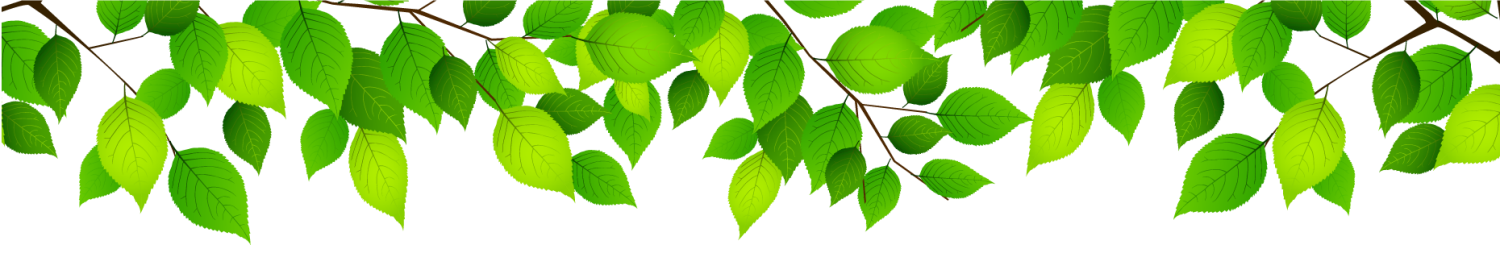 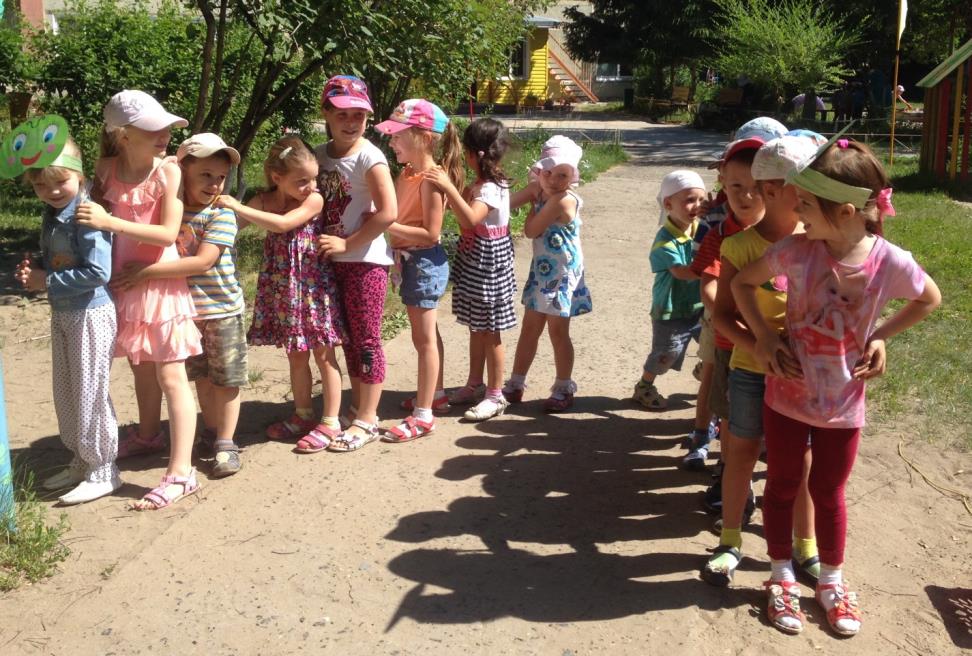 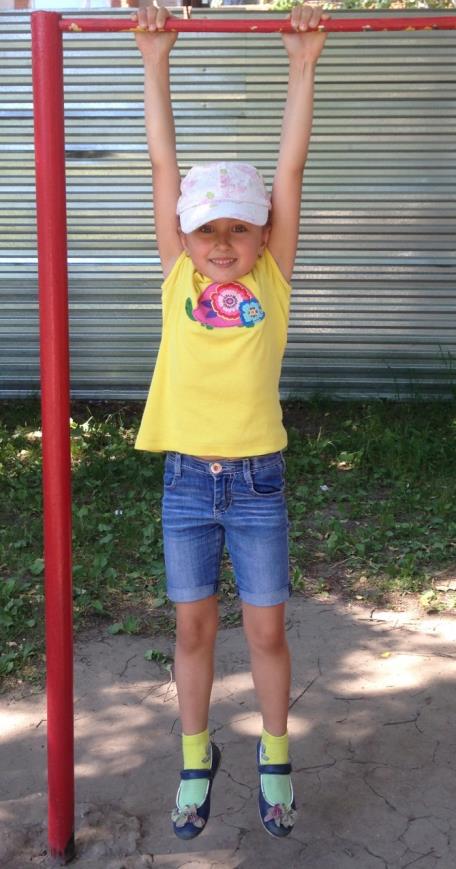 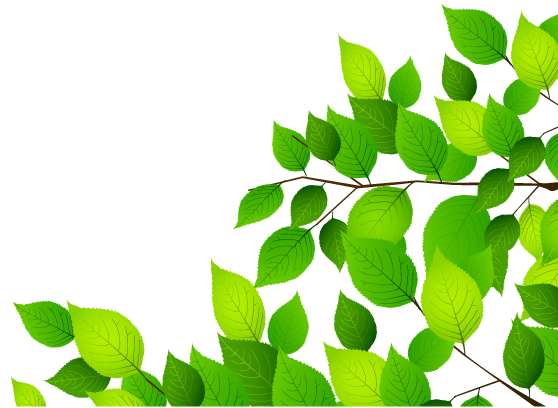 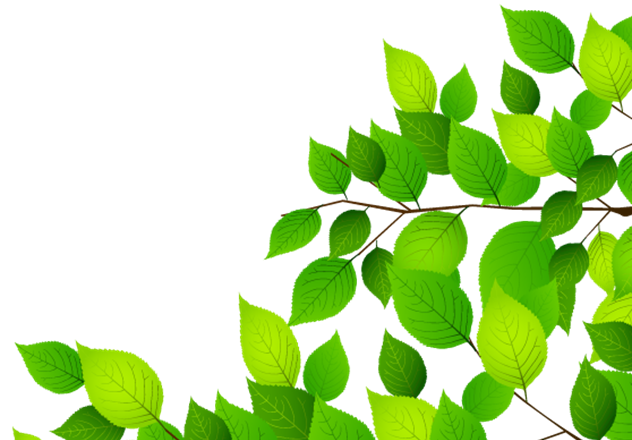 Много солнечного света-Знаешь, наступило лето!Машет веткою сирени,Даше, Яночке и Сене.Приглашает погулять,На природе поиграть.
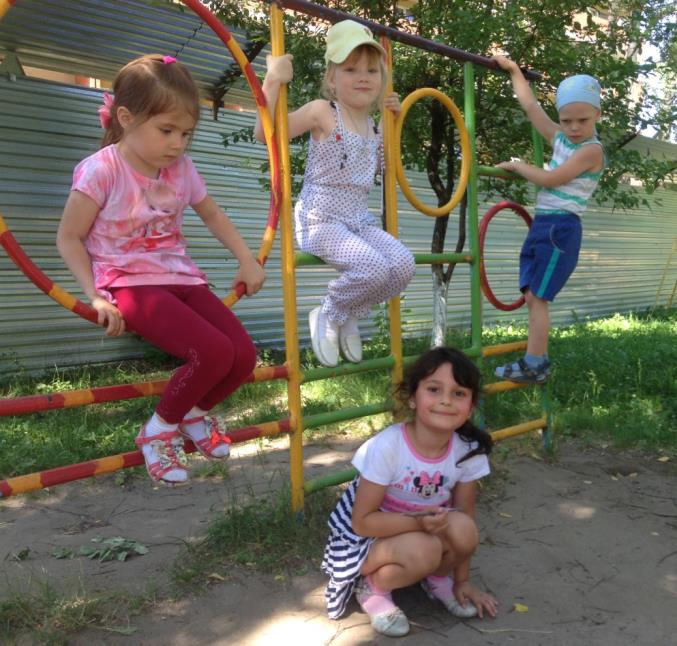 Погонять на самокате,Походить в красивом платье.На скамейке посидеть,Покачать ногой и спеть-Это лето, это летоИ природа им согрета.
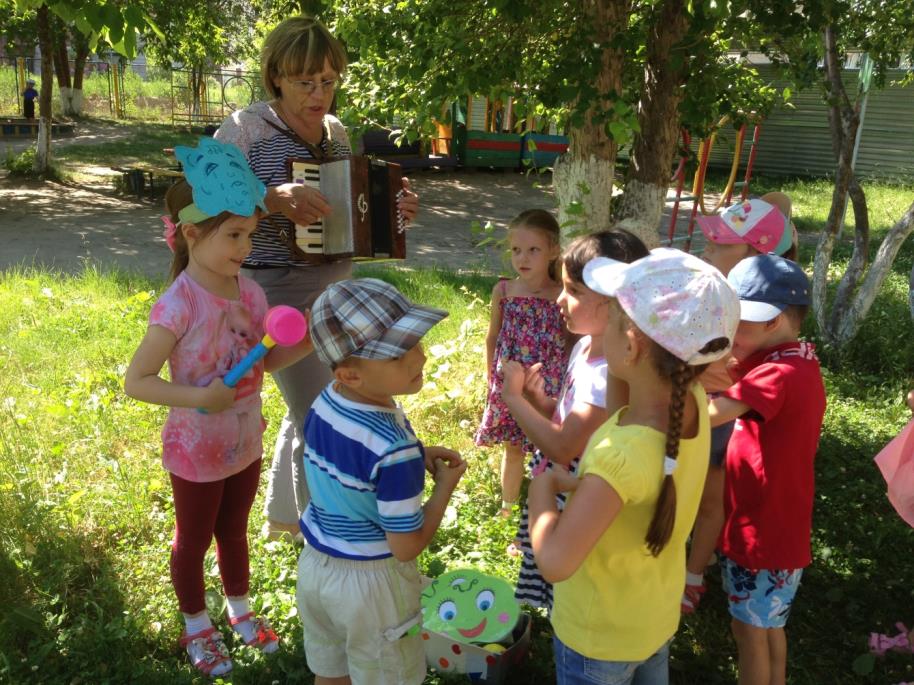 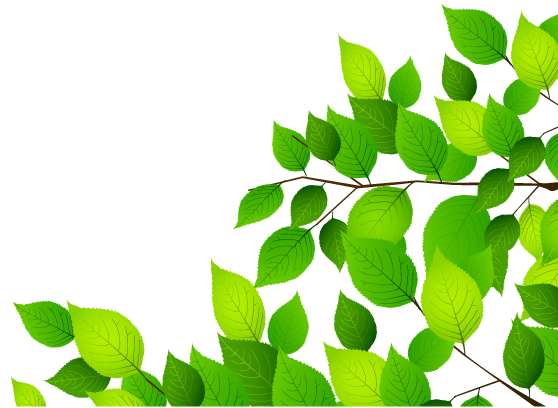 Песочница, песочница,В песке вся детвора.Построить домик хочется,Забавная игра.
Большая настоящаяКипит работа тут.И люди работящиеВ песочнице растут.
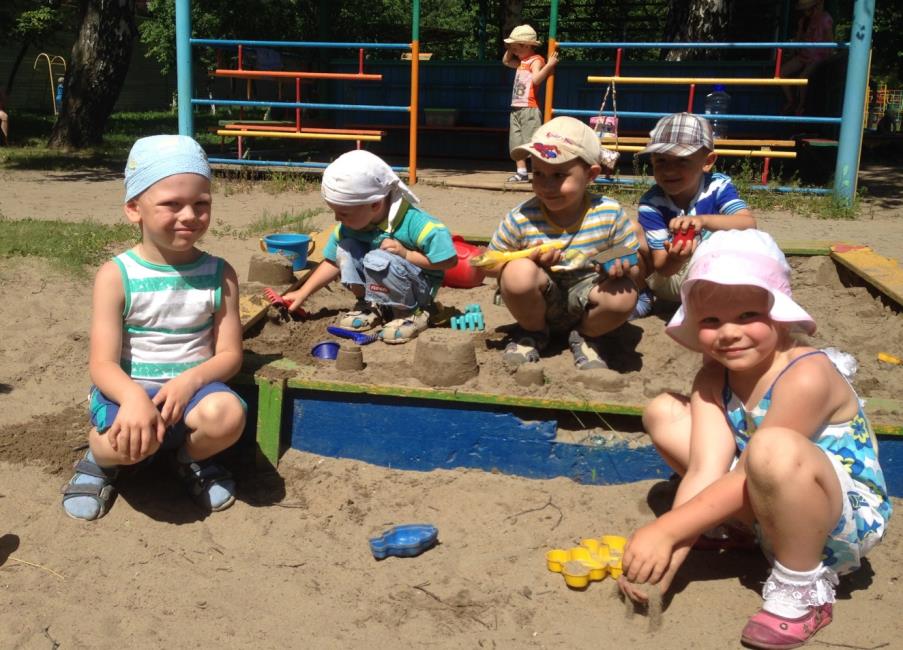 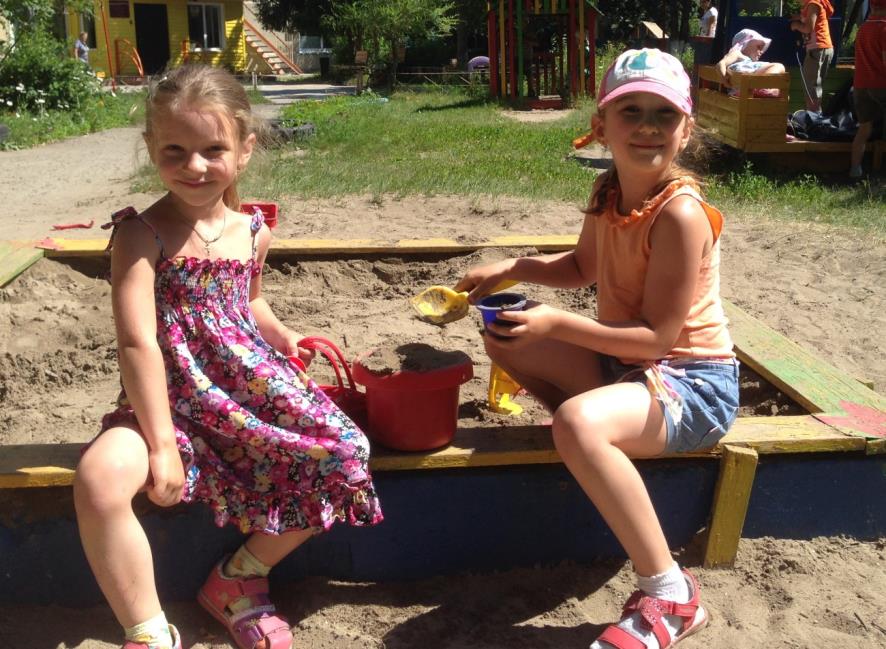 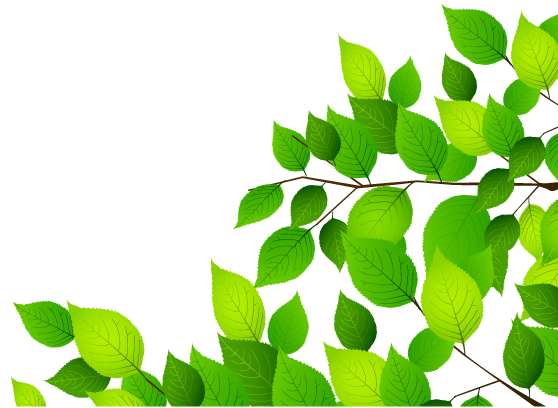 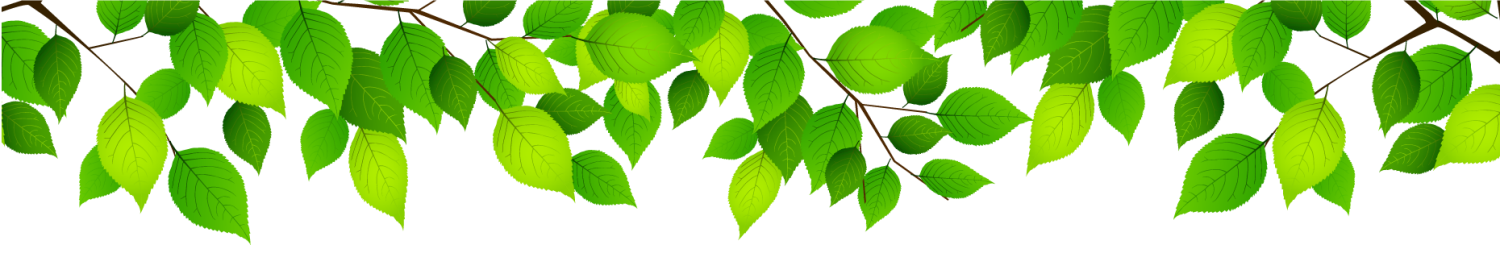 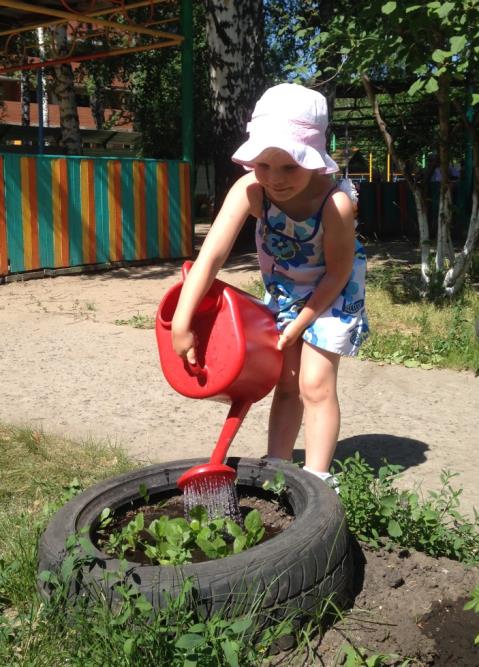 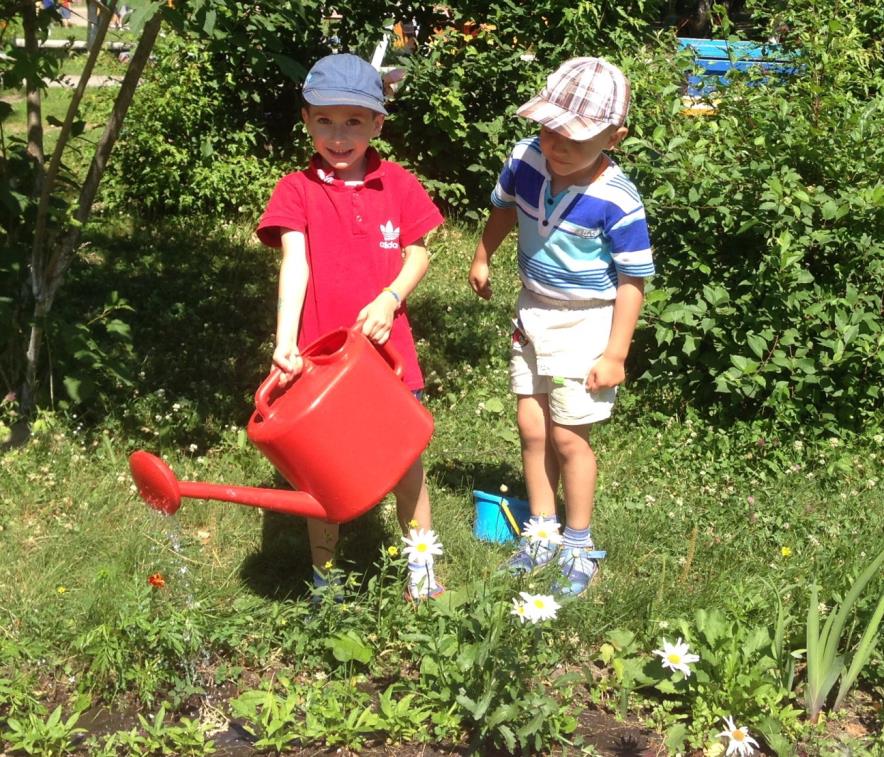 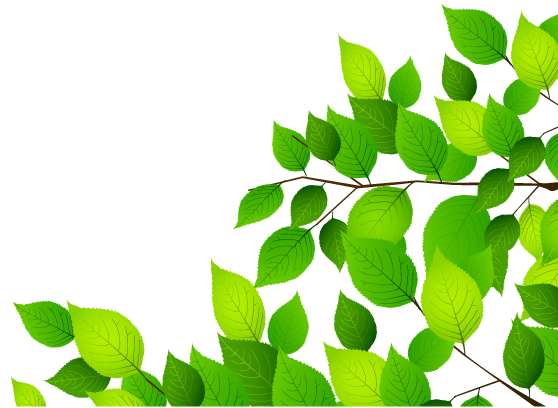 Снова клумбу поливаюЯ из леечки своейИ все время наблюдаю,Что же вырастет на ней.Думаю из толстых почекТам появятся цветочки,Дружно из земли полезут-Дождь из лейки им полезен.
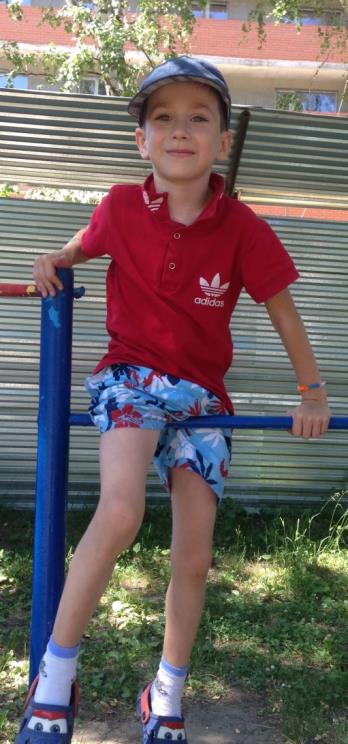 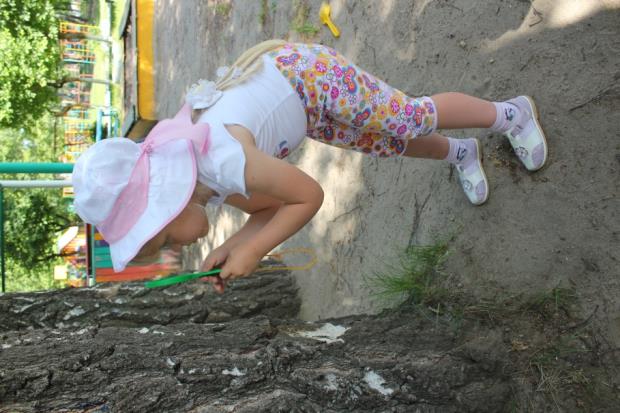 Зацвело, зазеленело,Всех порадовать сумело- Спасибо, лето, что пришло,Всем нам - очень хорошо!
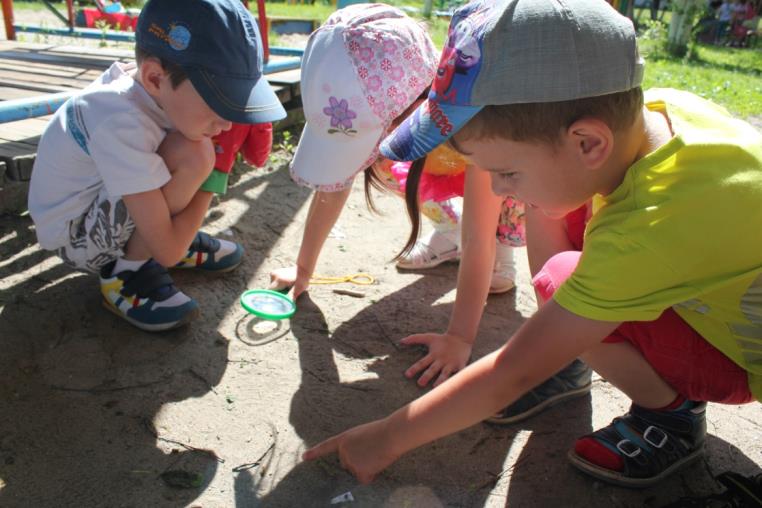 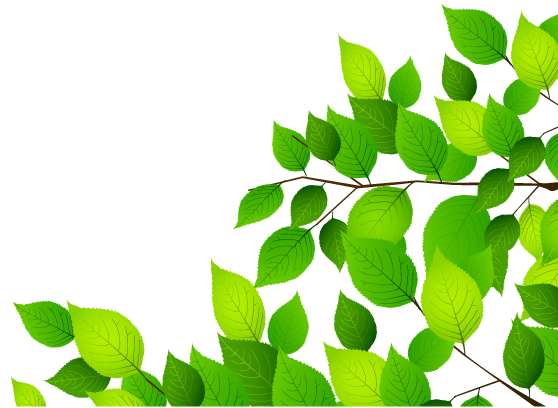